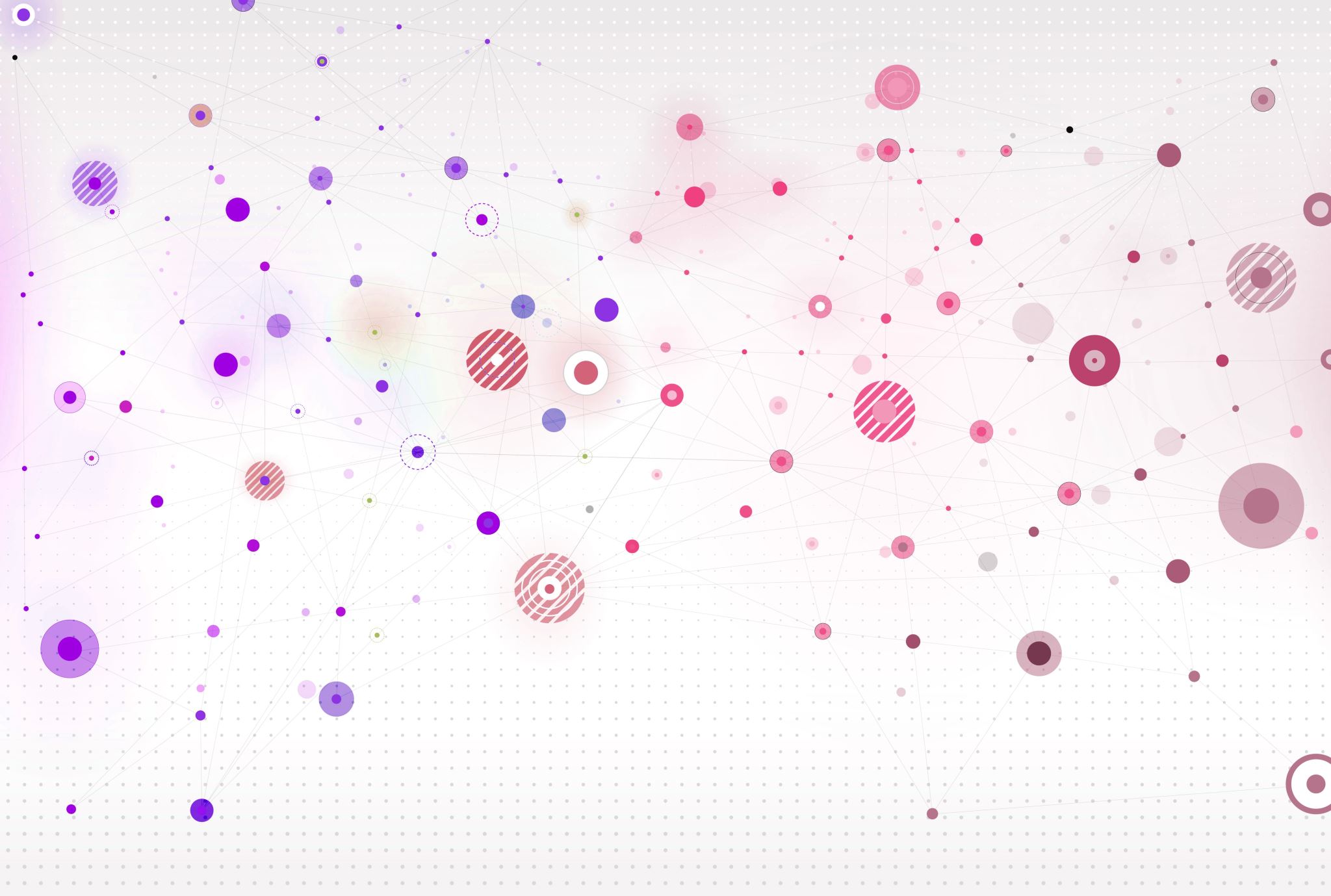 Landesbildungsserver B.W. - Deutsch
Pronomen
Wortarten
Was sind Pronomen?
Pronomen (Plural Pronomina oder Pronomen; deutsch Fürwort) sind eine Klasse von Wörtern, die „an die Stelle eines Nomens“ treten (Bsp. Er mag ihn.). Sie können aber auch ein Nomen begleiten (Er isst meine Banane).
Es gibt viele unterschiedliche Arten von Pronomen. Beispiele sind er (ein Personalpronomen), mein (ein Possessivpronomen) oder welcher (ein Interrogativ- bzw. Relativpronomen). Dann gibt es noch Reflexivpronomen (mich), Demonstrativpronomen (jener) und Indefinitpronomen (keiner, alle, irgendjemand).
Pronomen weisen die grammatischen Merkmale von Nomen auf: Genus (Geschlecht), Numerus (Zahl) und Kasus (Fall).
Landesbildungsserver B.W. - Deutsch
Was weißt du schon? Ordne zu!
Personalpronomen
Reflexivpronomen
Possessivpronomen
Demonstrativpronomen
Interrogativpronomen
Relativpronomen
Indefinitpronomen
Leitet Relativsätze ein
Drückt etwas Unbestimmtes aus
Zeigt Besitz an
Bezieht sich auf das Subjekt des Satzes
Ist Stellvertreter für ein Nomen / Namen
Verweist auf eine Sache oder Person
Damit fragt man nach einer Person oder Sache
Landesbildungsserver B.W. – www.deutsch-bw.de
Was weißt du schon? Ordne zu!
Personalpronomen
Reflexivpronomen
Possessivpronomen
Demonstrativpronomen
Interrogativpronomen
Relativpronomen
Indefinitpronomen
Leitet Relativsätze ein
Drückt etwas Unbestimmtes aus
Zeigt Besitz an
Bezieht sich auf das Subjekt des Satzes
Ist Stellvertreter für ein Nomen / Namen
Verweist auf eine Sache oder Person
Damit fragt man nach einer Person oder Sache
Landesbildungsserver B.W. – www.deutsch-bw.de
Übersicht Pronomen
Personalpronomen
Reflexivpronomen
Possessivpronomen
Demonstrativpronomen
Interrogativpronomen
Relativpronomen
Indefinitpronomen
Ist Stellvertreter für ein Nomen / Namen
Zeigt Besitz an
Bezieht sich auf das Subjekt des Satzes
Verweist auf eine Sache oder Person
Damit fragt man nach einer Person oder Sache
Leitet Relativsätze ein
Drückt etwas Unbestimmtes aus
Landesbildungsserver B.W. – www.deutsch-bw.de
Lisa
übergibt
den Brief
ihrem Onkel.
Sie
übergibt
den Brief
ihrem Onkel.
Sie
übergibt
ihn
ihrem Onkel.
Sie
übergibt
ihn
ihm.
Das Personalpronomen
Das Personalpronomen steht für eine bzw. mehrere Personen / Sachen.
Landesbildungsserver B.W. - Deutsch
Nominativ
Genitiv
Dativ
Akkusativ
ich
meiner
mir
mich
du
deiner
dir
dich
er
seiner
ihm
ihn
sie
ihrer
ihr
sie
es
seiner
ihm
es
wir
unser
uns
uns
ihr
euer
euch
euch
sie
ihrer
ihnen
sie
Die Formen des Personal-pronomens
Landesbildungsserver B.W. - Deutsch
Singular
Plural
Ich
sehe
mich  nicht.
Lisa
wäscht
sich.
Das Reflexivpronomen
Landesbildungsserver B.W. - Deutsch
Das Reflexivpronomen bezieht sich auf das Subjekt des Satzes. Subjekt und Objekt sind hier ein und dieselbe Person bzw. Sache.
Das Reflexivpronomen kann sowohl im Akkusativ (wen oder was?)
wie auch im Dativ (wem?) stehen. 
Akkusativ:   	Ich wasche mich (selbst).
Dativ:		Ich helfe mir (schon selber).
RP
Dativ
RP
Akkusativ
ich
mir
mich
du
dir
dich
er
sich
sich
sie
sich
sich
es
sich
sich
wir
uns
uns
ihr
euch
euch
sie
sich
sich
Die Formen des Reflexiv-pronomens
(RP)
Personal-pronomen
Landesbildungsserver B.W. - Deutsch
Singular
Plural
Das Possessivpronomen
Das Possessivpronomen gibt den Besitz bzw. die Zugehörigkeit an.
Landesbildungsserver B.W. - Deutsch
Ich suche mein Buch.Das sind seine Geschwister.
Wir haben ihre Mutter gesehen.
Wessen?
Die Formen des Possessivpronomens richten sich im Singular nach dem Genus (Geschlecht) und Numerus (Anzahl) des Nomens, vor dem sie stehen.
Das ist mein Vater und dies sind meine Geschwister.Ich suche meine Schwester / meinen Bruder / mein Fahrrad.
Das Demonstrativpronomen
Das Demonstrativpronomen hebt eine Person oder Sache 
hervor, indem es ausdrücklich darauf hinweist.
Landesbildungsserver B.W. - Deutsch
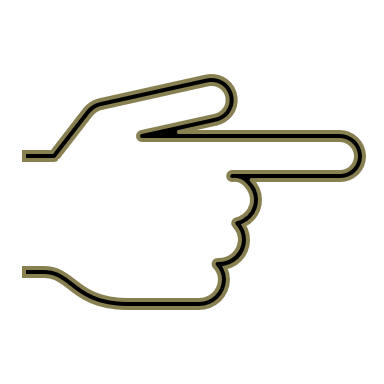 Diesem Mann verdanke ich mein Leben.
Mit dem Demonstrativpronomen kann man auch Gegensätze hervorheben.
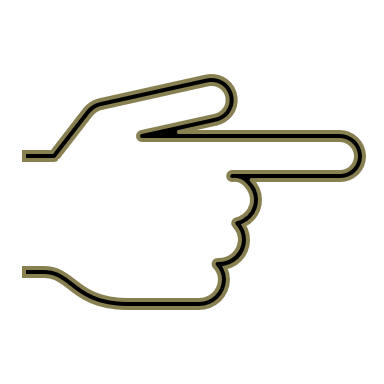 Dieser Baum kann stehen bleiben. 

Jener        muss gefällt werden.
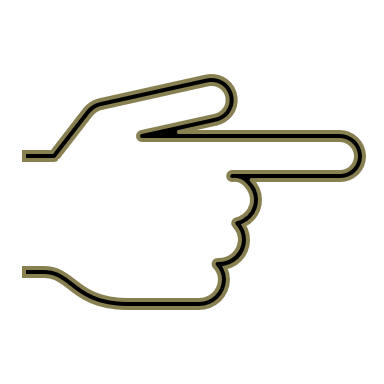 Die Formen des Demonstrativpronomens richten sich 
im Singular nach dem Genus (Geschlecht) und Numerus (Anzahl) des Nomens, vor dem sie stehen, bzw. das sie ersetzen.
Landesbildungsserver B.W. - Deutsch
Dieser Junge wurde einfach umgerannt.
Diese Jungen wurden einfach umgerannt. Diese Frau kann es bestätigen.Dieses Mädchen hat es auch gesehen.
Kommt nach dem Demonstrativpronomen kein Nomen, auf das sich das Pronomen 
beziehen kann, wird häufig derjenige, diejenige oder dasjenige verwendet.
Landesbildungsserver B.W. - Deutsch
Wer hat das gemacht? 

Derjenige soll sich sofort melden!
Diejenigen, die so kräftig geholfen haben, sollen auch belohnt werden.
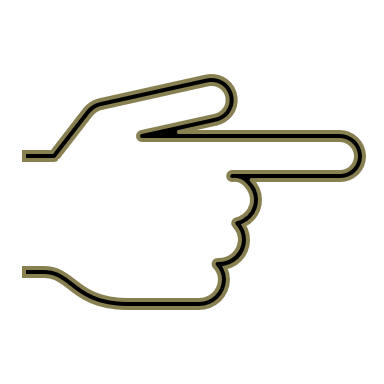 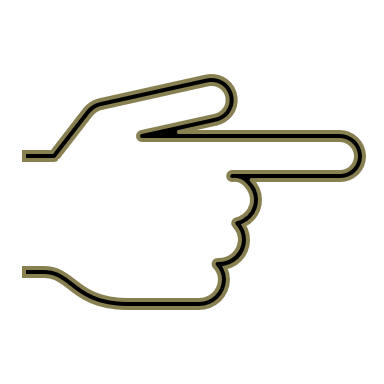 Das Interrogativpronomen
Mit dem Interrogativpronomen fragt man nach einer Person oder Sache.
Landesbildungsserver B.W. - Deutsch
Wer hat dir das erzählt? - Mein Bruder hat mir das erzählt.Wessen Fahrrad ist das? - Das ist Lisas Fahrrad.Was ist denn das? - Das ist meine neueste Erfindung.
Das Interrogativpronomen "wer" kann dekliniert werden.
Das Interrogativpronomen "was" bleibt unverändert.
Die anderen Fragewörter - wann, wo, wie, warum /weshalb – werden in der Regel als Interrogativadverbien bezeichnet. Sie fragen nach einer adverbialen Bestimmung (Zeit, Ort, Grund etc.) bzw. einem Nebensatz.
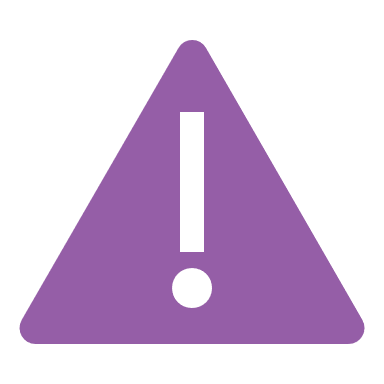 Landesbildungsserver B.W. - Deutsch
Wann bist du nach Hause gegangen?
Ich bin um sechs Uhr nach Hause gegangen. (adverbiale Bestimmung der Zeit)
Nachdem das Training zu Ende war, bin ich nach Hause gegangen. (temporaler Nebensatz)
Das Relativpronomen
Das Relativpronomen leitet einen Relativsatz1 ein.
Landesbildungsserver B.W. - Deutsch
Das Buch, das ich gerade lese, ist sehr spannend.
Der Junge, dem ich meinen Schlüssel gegeben habe,

soll bitte sofort zu mir kommen.
Das Relativpronomen entspricht in Kasus (Fall) Numerus (Anzahl) und Genus (Geschlecht) dem Nomen.
Eine Art von Nebensatz , der in der Regel dazu dient, eine Eigenschaft einer Person oder eines Gegenstandes anzugeben. 
Er ist daher von einem Nomen (hier: Das Buch / Der Junge) abhängig.
1 Relativsatz:
Das Relativpronomen "der, die, das ..." kann durch "welcher, welche, welches ..." ersetzt werden.
Landesbildungsserver B.W. - Deutsch
Die Vögel, die vor meinem Zimmerfenster ein Nest gebaut haben, wecken mich jeden Morgen mit ihrem fröhlichen Gezwitscher. 
Die Vögel, welche vor meinem Zimmerfenster ein Nest gebaut haben, wecken mich jeden Morgen mit ihrem fröhlichen Gezwitscher.
Zu dem Relativpronomen kann auch noch eine Präposition kommen.
Landesbildungsserver B.W. - Deutsch
Das ist der Junge, mit dem ich immer lerne.
Da ist doch das Lokal, in das wir im letzten Urlaub zum Abendessen gingen.
Endlich kann ich mir das Rennrad, auf das ich so lange gespart habe, kaufen.
Das Indefinitpronomen
Das Indefinitpronomen drückt etwas Unbestimmtes aus. Man weiß nicht, wer genau, was genau, wie viel, wann genau, wo genau ...
Landesbildungsserver B.W. - Deutsch
Irgendjemand fehlt doch heute.
Hast du noch etwas zu trinken?
Ich habe schon viele  Bücher gelesen.
Irgendwann komme ich wieder vorbei.
Es muss doch irgendwo sein.
Das tut man   nicht.
unbestimmt
unbe-stimmt
unbe-stimmt
unbestimmt
unbestimmt
unbe-stimmt
Auch „alle, alles, nichts, niemand, keiner" sind Indefinitpronomen.
Landesbildungsserver B.W. - Deutsch
Hast du alles, was du brauchst?
Ihn konnte nichts erschrecken.
Keiner konnte ihm helfen.
Niemand wusste, wo er war, aber alle halfen bei der Suche.